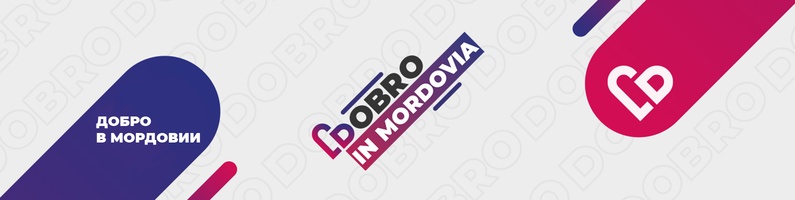 РАЗВИТИЕ ДОБРОВОЛЬЧЕСКОЙ (ВОЛОНТЕРСКОЙ) ДЕЯТЕЛЬНОСТИ ГБУ МРМЦ
МЕЖВЕДОМСТВЕННАЯ ПРОГРАММА «РАЗВИТИЕ ДОБРОВОЛЬЧЕСТВА (ВОЛОНТЕРСТВА) В РЕСПУБЛИКЕ МОРДОВИЯ» НА 2019 – 2024 ГОДЫ
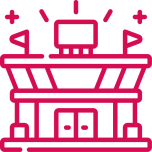 Развитие инфраструктуры ресурсных центров добровольчества в Республике Мордовия;
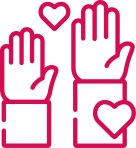 Вовлечение граждан Республики Мордовия в волонтерскую деятельность;
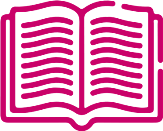 Организация и проведение обучающих программ;
Повышение престижа добровольчества (волонтерства) в рамках реализации мотивационной программы;
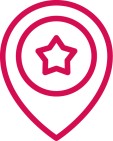 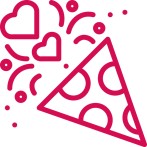 Мониторинг уровня развития добровольчества (волонтерства) в Республике Мордовия.
НАПРАВЛЕНИЯ ДОБРОВОЛЬЧЕСКОЙ (ВОЛОНТЕРСКОЙ) ДЕЯТЕЛЬНОСТИ
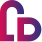 6 237
человек
5 780
человек
социальное
медицинское
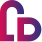 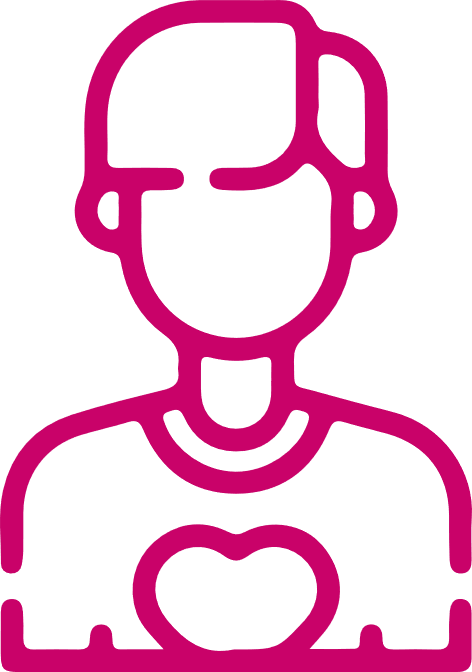 3 448
человек
1 202
человек
экологическое
«серебряное»
764
человек
поисково –спасательное
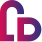 7 782
человек
спортивное
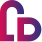 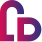 2022 г.
количество вовлеченных в волонтерскую (добровольческую) деятельность - 5894 человек.
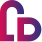 ФОРМИРОВАНИЕ ЦЕЛОСТНОГО ИНФОРМАЦИОННОГО СОПРОВОЖДЕНИЯ ВОЛОНТЕРСКИХ ОРГАНИЗАЦИЙ И ПРОГРАММ
378 384 
охват пользователей
502
тематических сообщения
1000
информационных брошюр
9
групп и страниц
200
ротаций аудио и видеороликов
10
информационных пресс-конференций
2022 г.
ОРГАНИЗАЦИЯ И ПРОВЕДЕНИЕ ОБУЧАЮЩИХ ПРОГРАММ
Образовательный курс для организаторов добровольческой деятельности
Образовательная программа для волонтеров
Добро.Университет
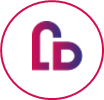 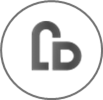 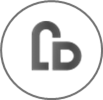 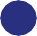 Курсы для волонтеров и организаторов волонтерства
основаны на реальных кейсах и вдохновляющих историях.
Цель - овладение теоретическими знаниями и получение практических навыков по применению конкретных инструментов и методов формирования и распространения добровольческих инновационных практик социальной деятельности.

Количество обученных за 2022 г. –
85 человек.
Цель - повышение качества подготовки волонтёров, привлекаемых к организации различных мероприятий, проводимых на территории Республики Мордовия.

Количество обученных за 2022 г. – 120 чел.
ПОВЫШЕНИЕ ПРЕСТИЖА ДОБРОВОЛЬЧЕСТВА (ВОЛОНТЕРСТВА) В РАМКАХ РЕАЛИЗАЦИИ МОТИВАЦИОННОЙ ПРОГРАММЫ
участие в межрегиональных и федеральных форумах, семинарах, съездах
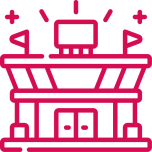 пригласительные билеты на посещение культурных мероприятий
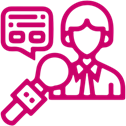 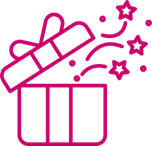 сертификаты на посещение спортивных объектов
учёт и ведение волонтёрских книжек
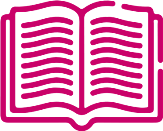 Почетный знак Главы Республики Мордовия «Доброволец (волонтер) Республики Мордовия»
грамоты, благодарственные письма, дипломы
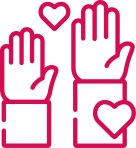 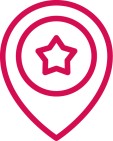 униформа с символикой мероприятия
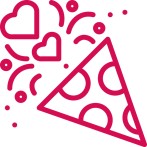 РЕСПУБЛИКАНСКИЙ КОНКУРС 
«ЛУЧШИЙ ВОЛОНТЕРСКИЙ ОТРЯД РЕСПУБЛИКИ МОРДОВИЯ»
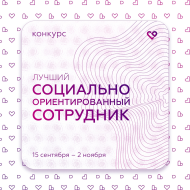 РЕСПУБЛИКАНСКИЙ КОНКУРС «ЛУЧШИЙ СОЦИАЛЬНО ОРИЕНТИРОВАННЫЙ СОТРУДНИК»
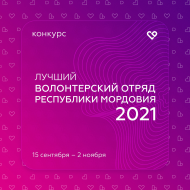 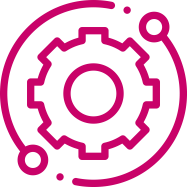 выявление и поощрение сотрудников исполнительных органов государственной власти и подведомственных государственных учреждений за организацию работы с добровольцами
формирование и популяризация позитивного образа добровольца (волонтера)
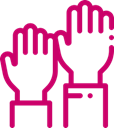 выявление и поощрение волонтерских практик в образовательных учреждениях высшего, среднего профессионального и среднего общего образования Республики Мордовия
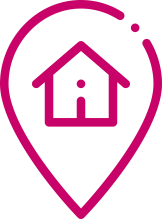 содействие установлению коммуникации исполнительных органов государственной власти и подведомственных государственных учреждений с добровольческими (волонтерскими) объединениями
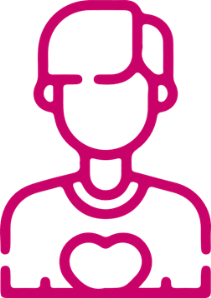 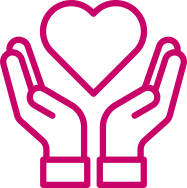 поддержка и демонстрация достижений волонтерский объединений
демонстрация конкретных примеров решения социальных задач, а также стимулирование министерств и ведомств к заимствованию успешных практик в данной области
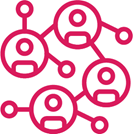 ПРЕЗИДЕТСКАЯ ПЛАТФОРМА «РОССИЯ – СТРАНА ВОЗМОЖНОСТЕЙ»
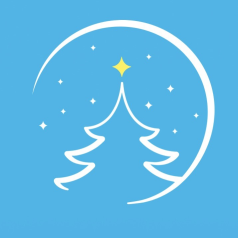 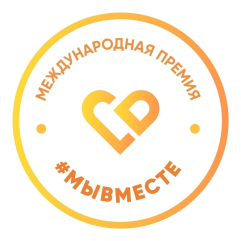 Всероссийская  благотворительная акция 
«Елка желаний»
Международная Премия #МыВместе
2022 г.
63 исполненных желания
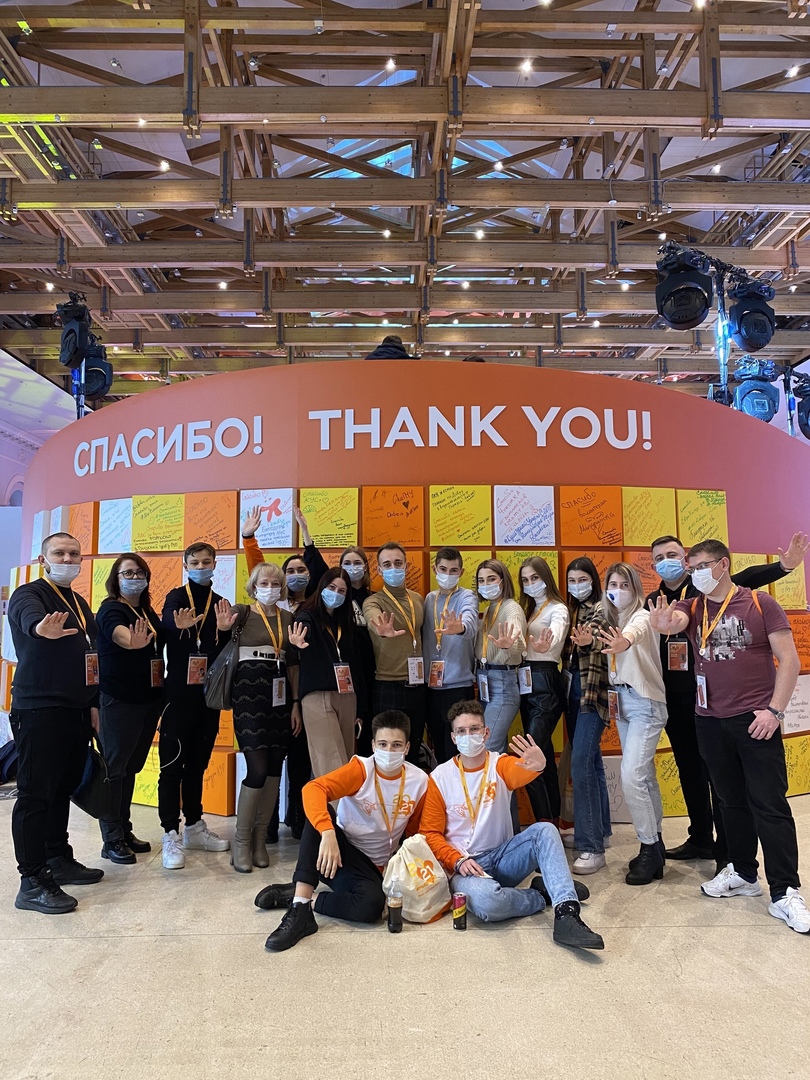 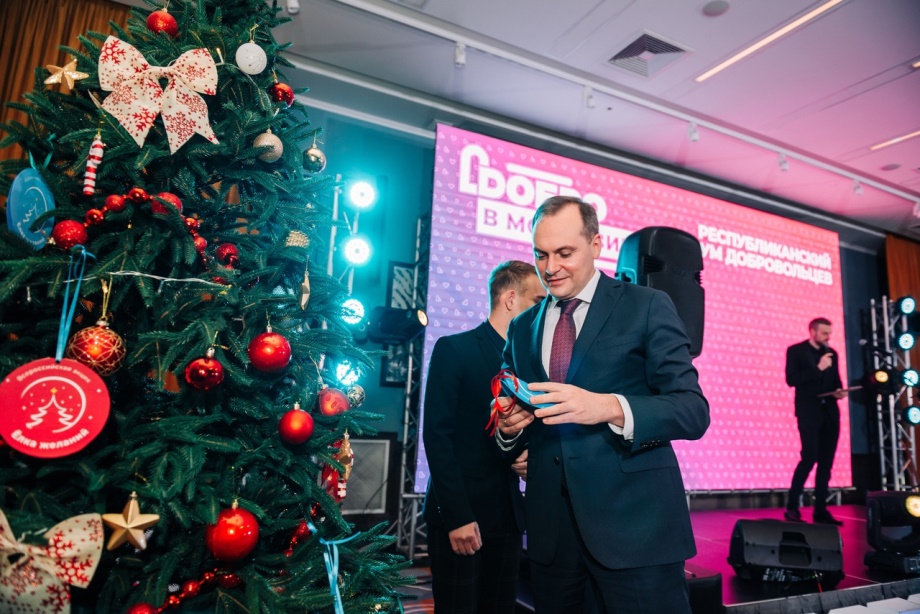 2022 г.
303 заявки
ЕДИНАЯ ИНФОРМАЦИОННАЯ СИСТЕМА В СФЕРЕ РАЗВИТИЯ ДОБРОВОЛЬЧЕСТВА (ВОЛОНТЕРСТВА) DOBRO.RU
1 434
количество проведенных мероприятий
343 
организатора добровольческой (волонтерской) деятельности
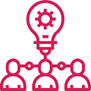 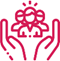 837
проекта
4 951
Количеств ообученных в Добро.Университет
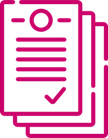 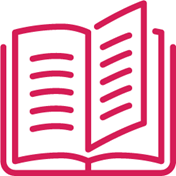 22 018
количество зарегистрированных волонтеров
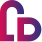